Мой город родной-Москва!
Презентация
Для средней группы



Подготовила: Кабликова Елена Руслановна,
Воспитатель ГБОУ СОШ № 121
Дошкольного отделения 60 А
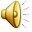 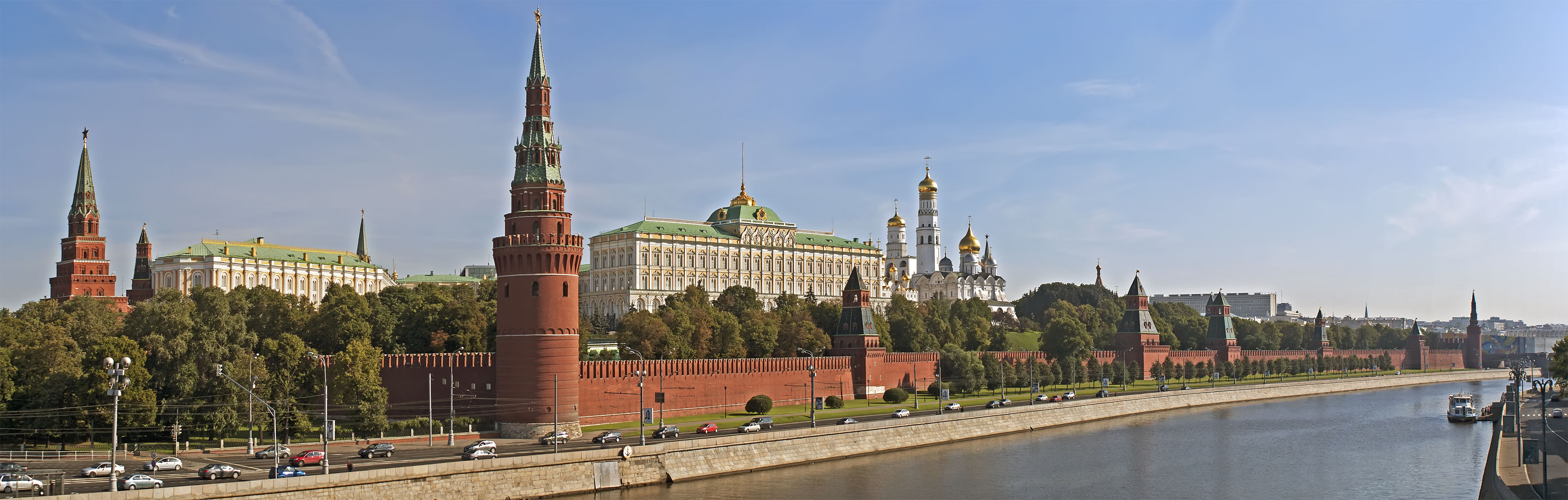 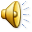 Нет тебе на свете равных,
Стародавняя Москва!
Блеском дней, вовеки славных,
Будешь ты всегда жива!
Город наш стоит векамиНад прекрасною рекой.Знает каждый горожанинПляж вдоль речки голубой.                 Л.Осипова
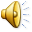 Московский Зоопарк
Мы весенним тёплым днёмВ зоопарк гулять идём.Посмотреть хотим скорейМы на всяческих зверей.
.
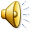 Царь-колокол
Колокол дремавший*Разбудил поля,Улыбнулась солнцуСонная земля.
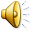 В космосе так здорово!Звёзды и планетыВ чёрной невесомостиМедленно плывут!В космосе так здорово!Острые ракетыНа огромной скоростиМчатся там и тут!
Мемориальный музей Космонавтики
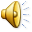 Большой Московский Государственный цирк
Здесь жонглеры выступают,
Книжки кошечки читают.
Клоун всех вас рассмешит.
По арене тигр бежит.
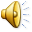 Детский музыкальный театр имени Н.И. Сац
Все здесь призвано вводить ребенка в мир музыки и дарить ему радость. Даже дверные ручки здесь в форме скрипичного ключа. Висячие мостики, с которых герои сказок приветствуют зрителей…
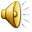 Театр кукол
Превращается рукаИ в котёнка, и в щенка.Чтоб рука артисткой стала,Нужно очень-очень мало:Специальные перчатки,Ум, талант – и всё в порядке!
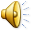 Если снизу вверх, взлетели,Значит, сели вы в качели.Если крутитесь по кругу,Сидя в кресле, вместе с другом,Значит, вы кружиться сели,В расписные …
(Карусели)
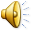 Шоколадная фабрика
Шоколадная страна - Очень вкусная она. Я попасть в нее мечтаю, Только где она - не знаю... Ощутить в ней жизни вкус Сможет даже карапуз.
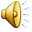